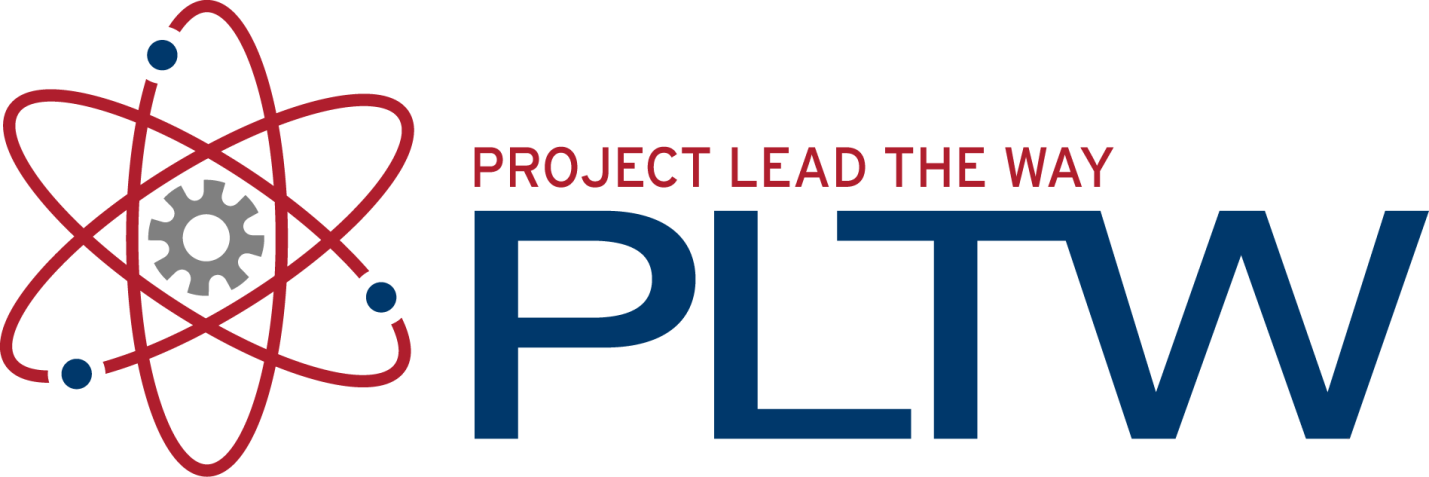 Introduction to
VEX® Robotics Platform (VEX V5)
Principles of Engineering
© 2021 Project Lead The Way, Inc.
VEX V5 Robotics Platform:Testbed for Learning Programming
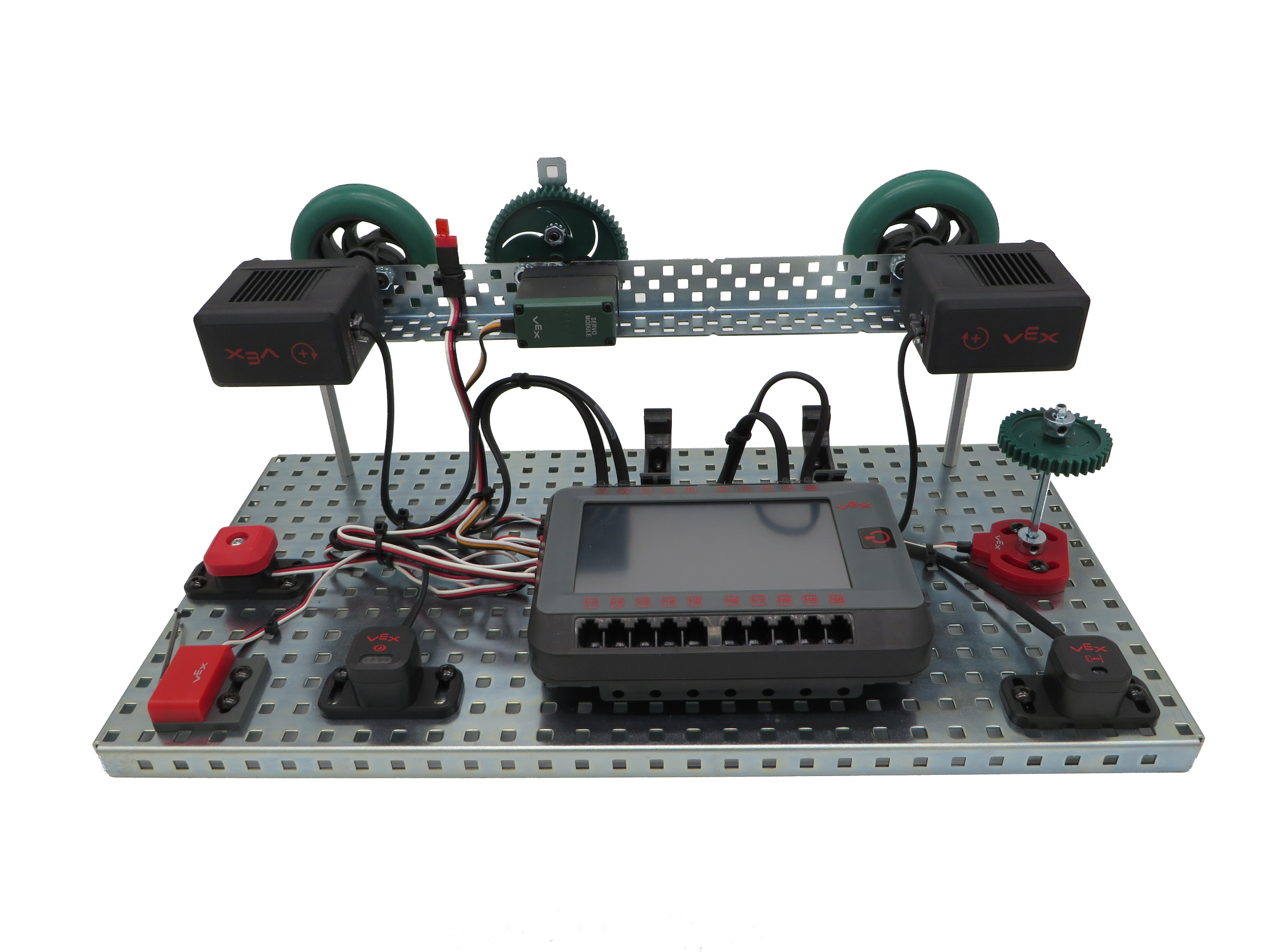 VEX Structure Subsystem
VEX Structure Subsystem forms a robot base
Contains square holes on a standardized ½-inch grid
Allows VEX components to be assembled in various configurations
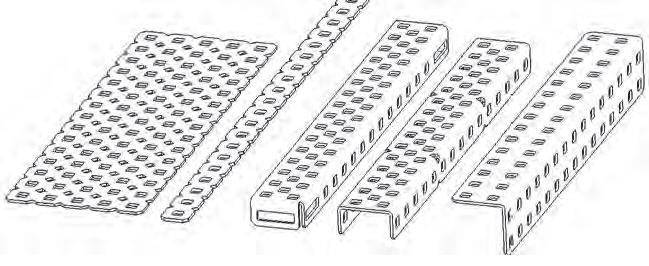 [Speaker Notes: This is a very brief overview of the VEX robotics platform. Refer to the Inventor’s Guide in the student resources for more details.]
VEX Structure Subsystem
Metal components are directly attached using 8-32 screws and nuts
Nylock nut has a plastic insert to prevent unscrewing
KEPS nut has a ring of “teeth” on one side to grip the piece being installed
Regular nut has no locking feature
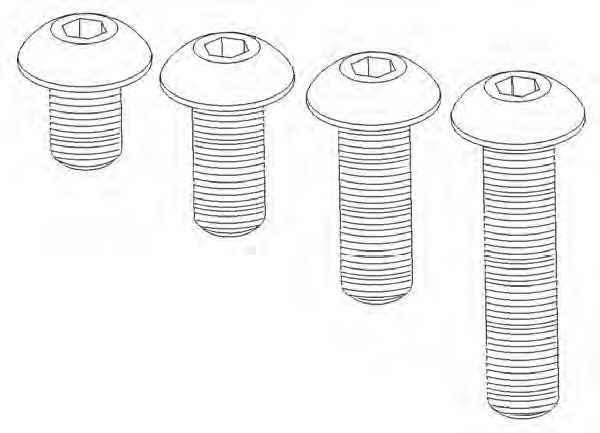 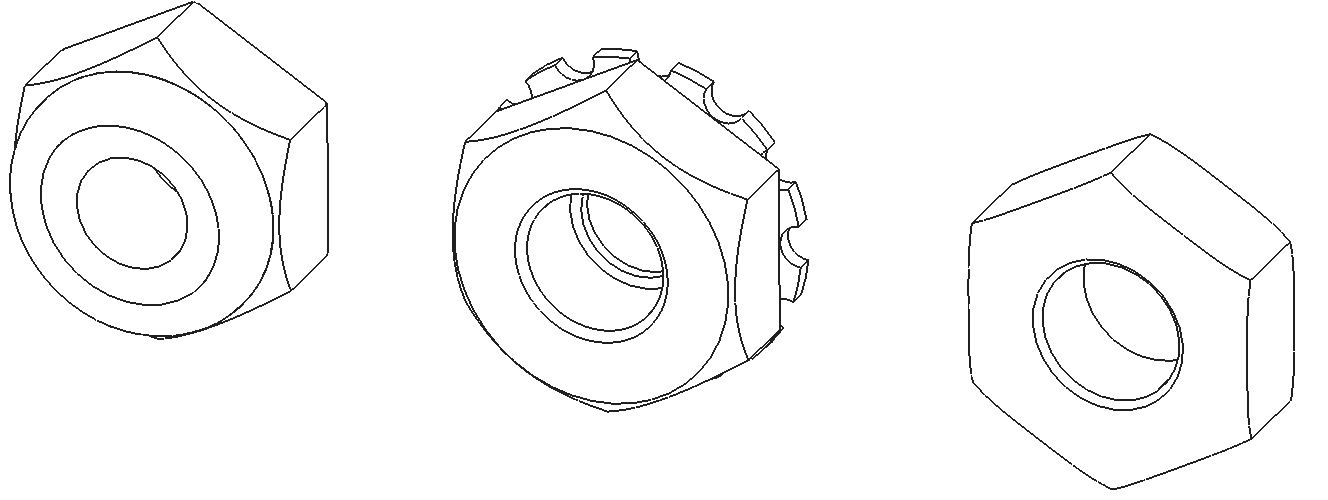 Nylock
Nut
KEPS
Nut
Regular
Nut
8-32 screws
VEX Motion Subsystem
Components that make a robot move
Gears
Wheels
Motor
Servo
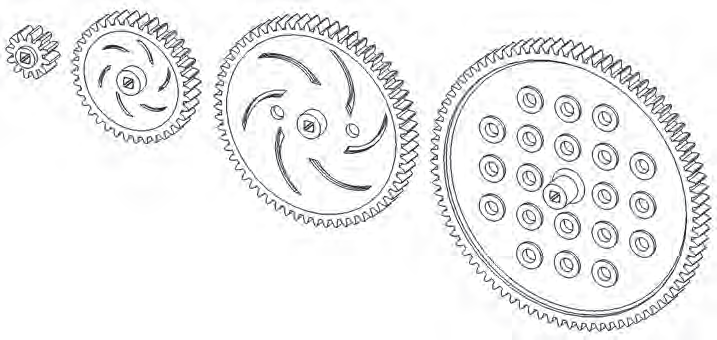 Gears
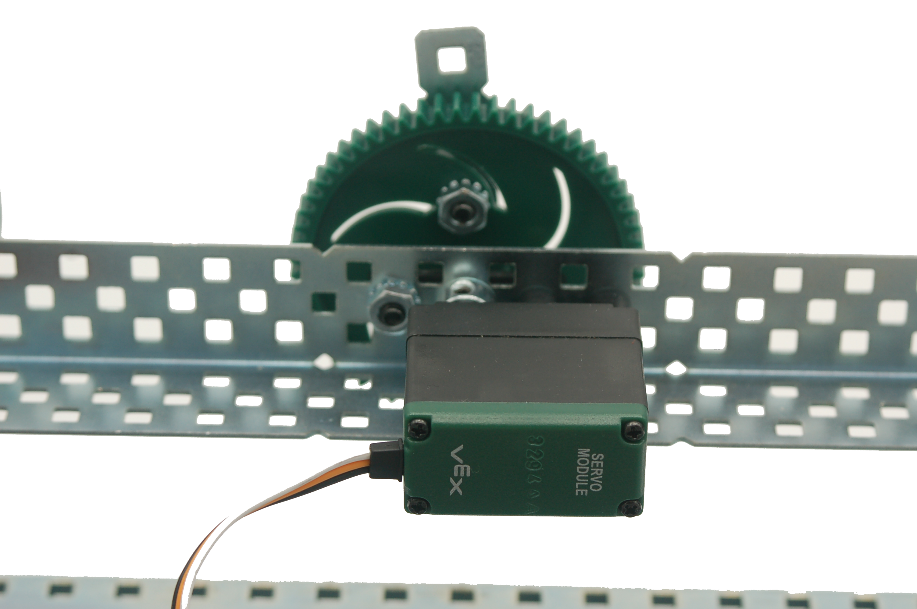 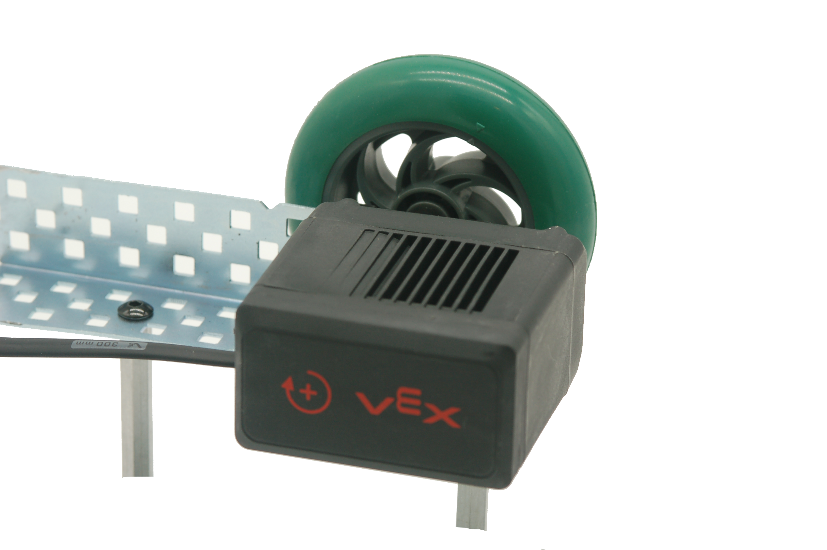 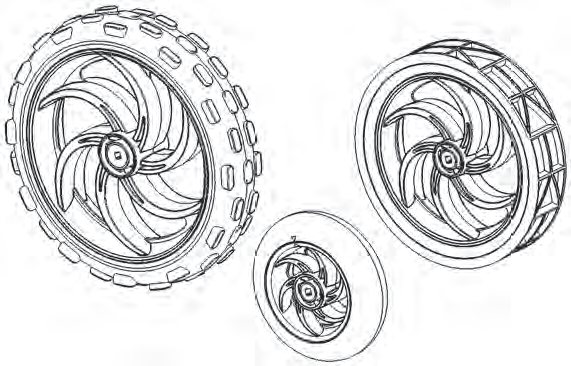 Wheels
Motor
Servo
VEX Motion Subsystem
VEX V5 Smart Motor
Connects to any Smart Port 1–21
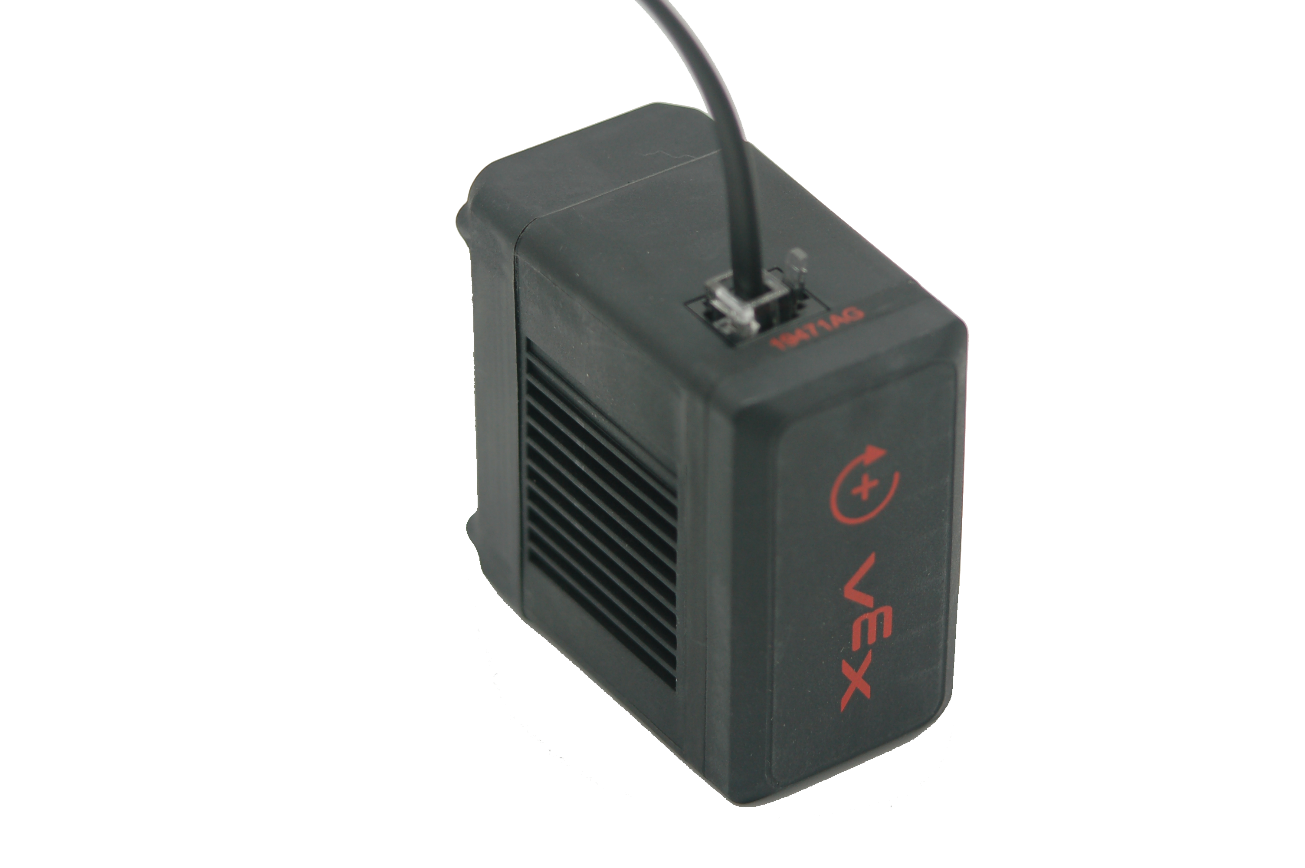 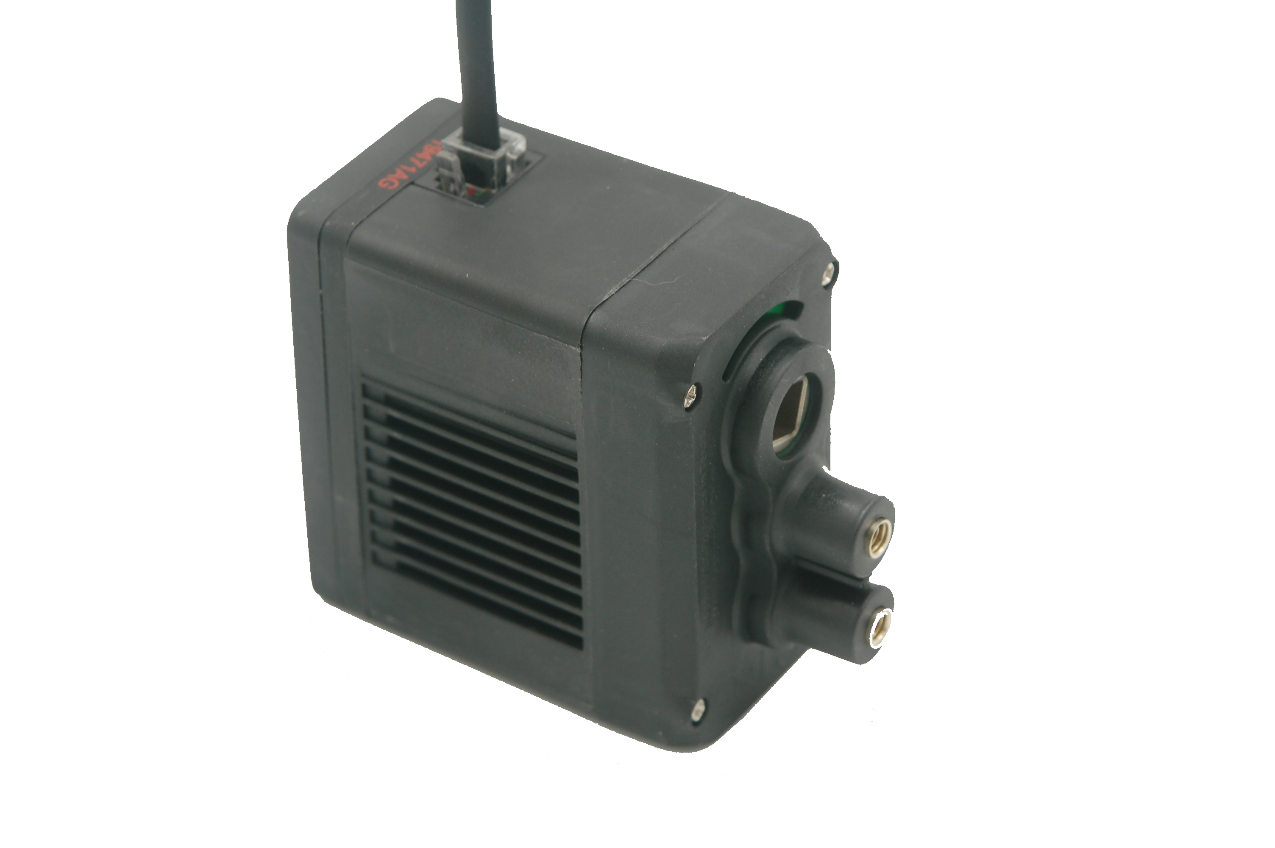 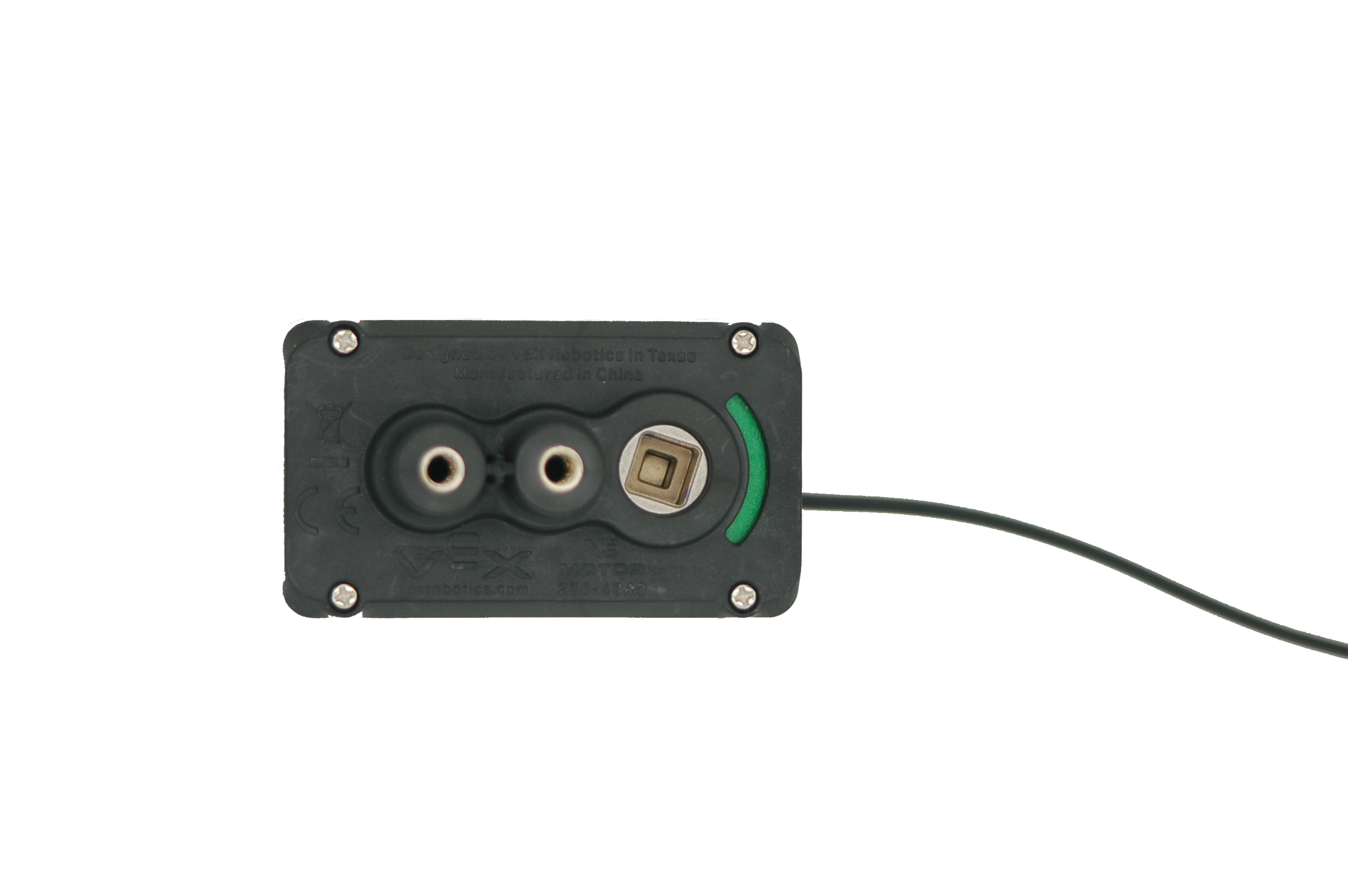 VEX Motion Subsystem
VEX Servo
Similar appearance to a motor
Significantly different operation
Motor spins continuously at a power value 
Servo rotates to a position between 0 to 100 degrees
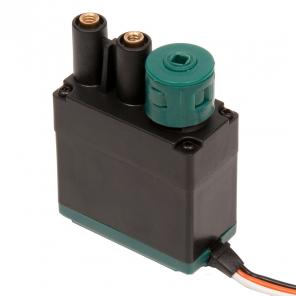 VEX Sensors Subsystem
Provides inputs that sense the environment
Digital Sensors:
Bumper Switch
Limit Switch
Analog Sensor:
Potentiometer
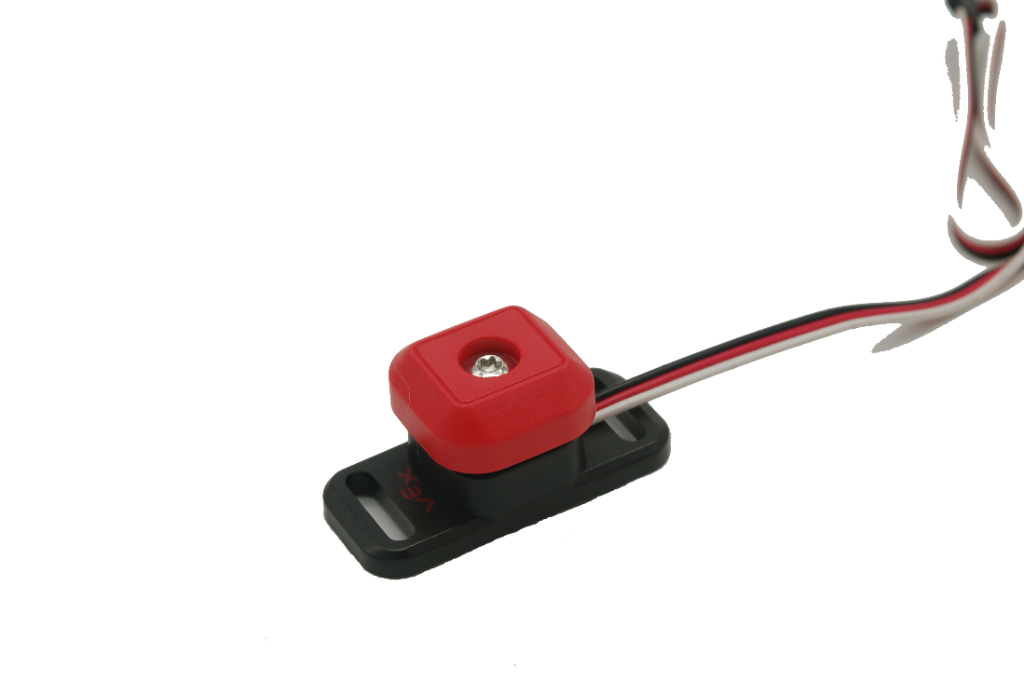 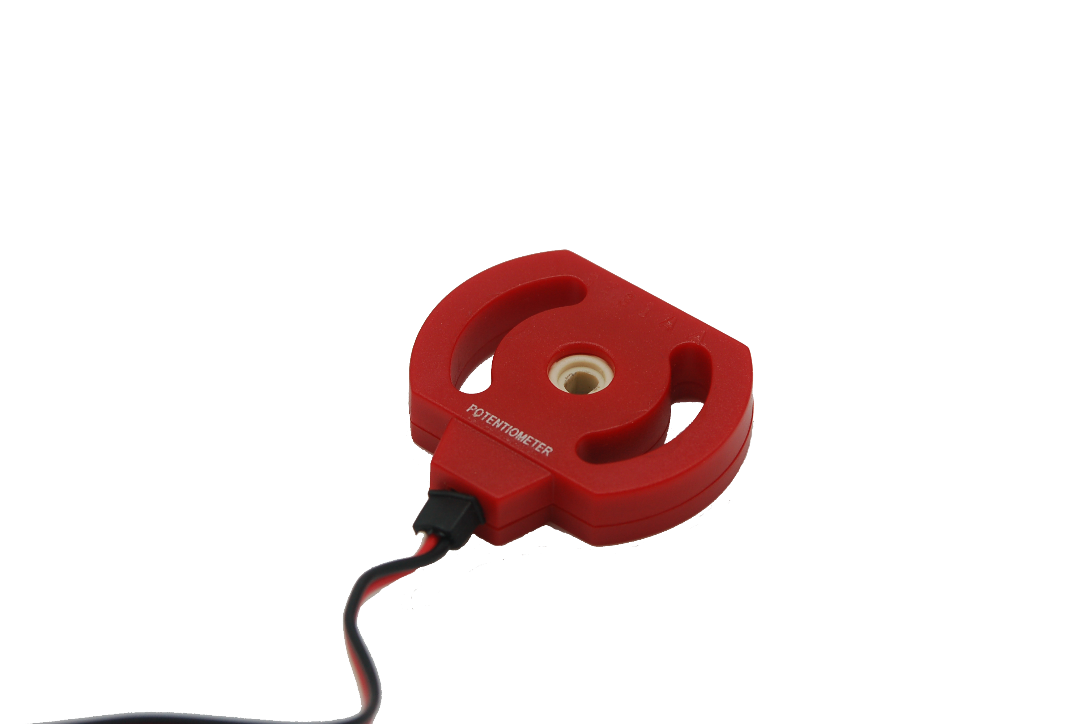 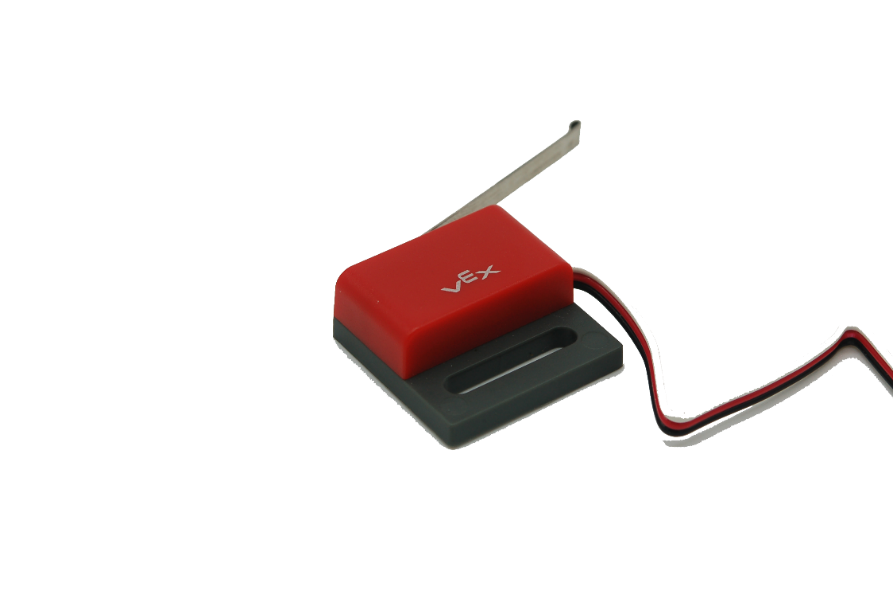 Analog or Digital Sensors (depending on use):
 Optical                               Distance
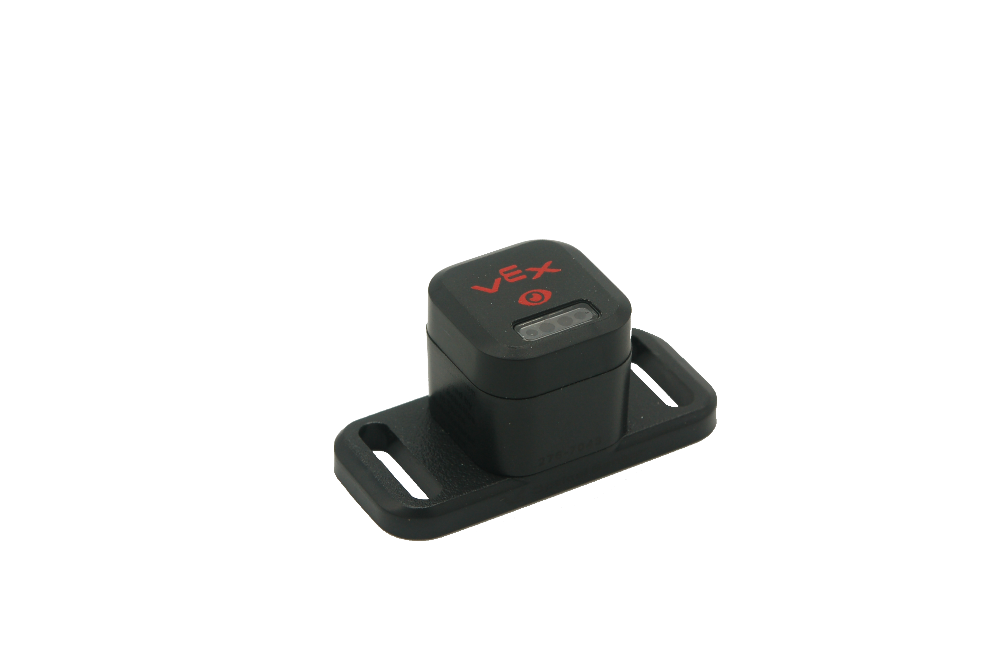 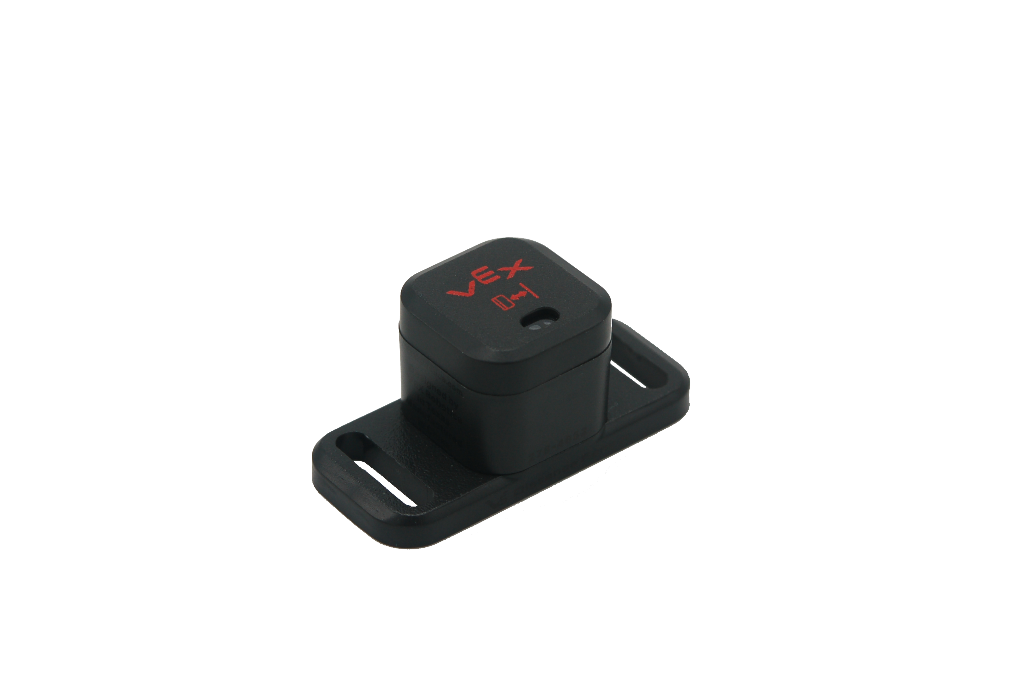 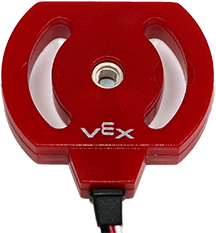 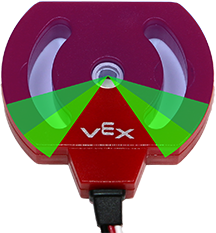 Potentiometer
How It Works
Analog sensor
Measures rotation of a shaft between 0 and ~265 degrees
Returns a value range with maximum of 4095
Caution
Internal mechanical stops prevent potentiometer from turning a full revolution
Excess torque against internal mechanical stops cause them to wear away
[Speaker Notes: Excess torque against the internal mechanical stops by hand or by a VEX motor will cause the stops to wear away. The potentiometer will continue to function but will have a range between the positions where mechanical stops were located. This is known as a dead zone. In this range, no values are sensed.]
V5 Distance Sensor
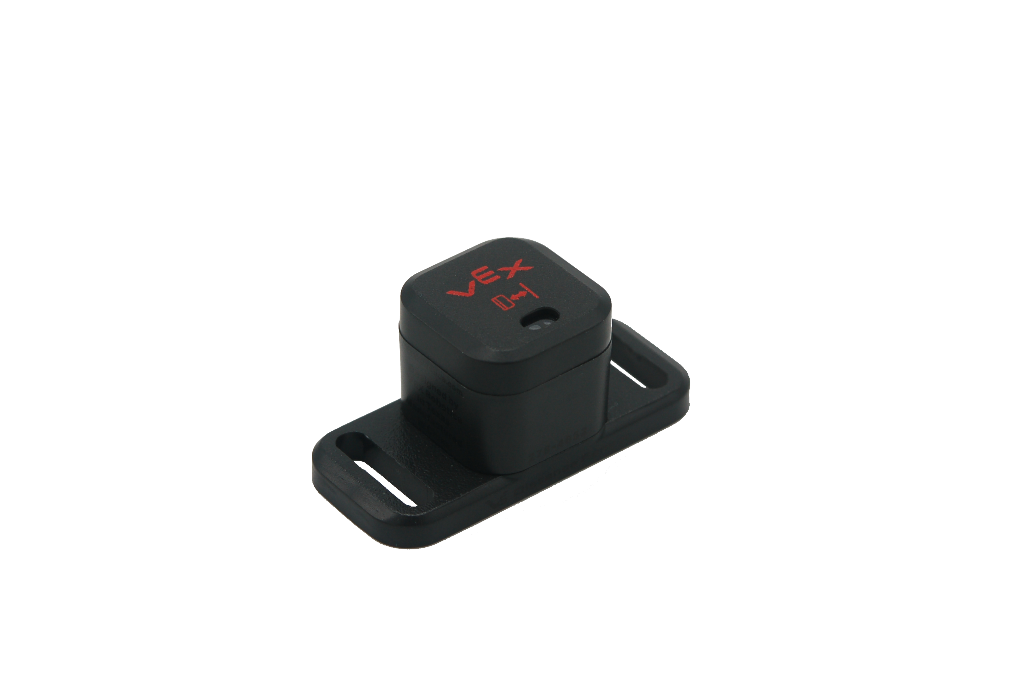 Uses a pulse of laser light to measure distance from front of sensor to an object
Can detect an object and determine relative size. Approximate size of an object is reported as small, medium, or large.
Can calculate a robot’s approach speed. Approach speed measures the speed of the robot/sensor as it moves toward the object.
V5 Distance Sensor’s measurement range is 20 millimeters to 2,000 millimeters.
[Speaker Notes: Do not use the ultrasonic sensor as the very first command of a program. Until the first sound echo returns to the sensor, it will have a value of –1. A simple delay at the beginning of your program solves this.]
VEX V5 Brain
3-Wire
Ports
21 Smart Ports
8 3-Wire Ports
Stores 8 Programs
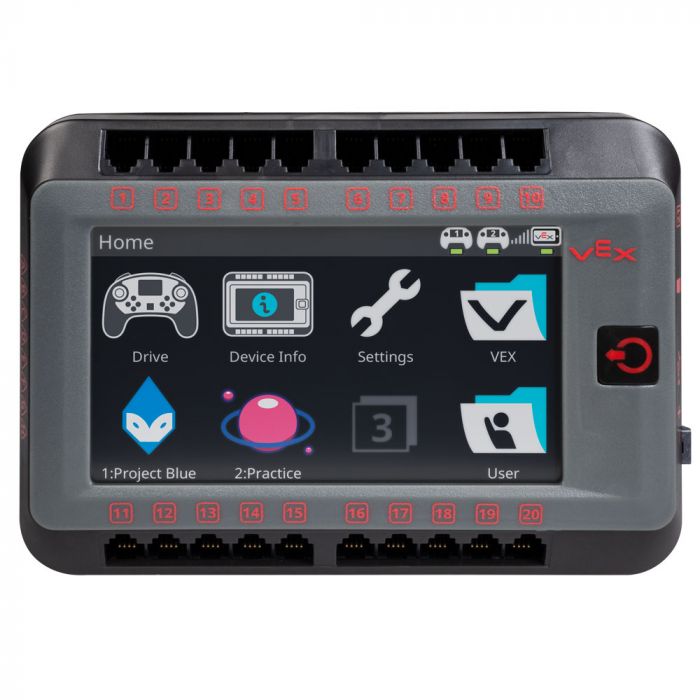 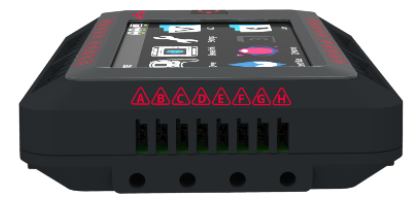 Smart
Ports
VEX V5 Brain – Smart Ports
Auto recognition of any V5 sensor
Auto recognition of any V5 motor
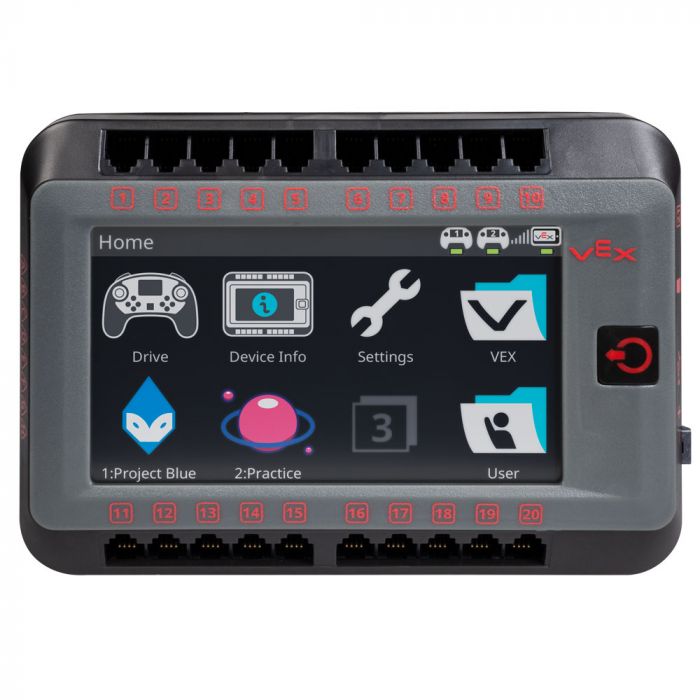 Smart
Ports
VEX V5 Brain – 3-Wire Ports
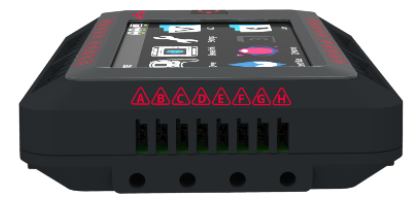 3-Wire
Ports
Four settings for each port
Analog Input: Brain displays the analog value.
Digital Input: Brain displays the digital value.
Digital Out High: Brain generates a “high” (1) signal to send to the device.
Digital Out Low: Brain generates a “low” (0) signal to send to the device.